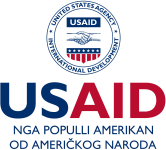 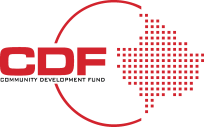 Kako koristiti ovaj obrazac
Unesite samo najrelevantnije podatke da biste privukli interesovanje i privukli partnere. Trebalo bi da imate pri ruci kompletan biznis plan koji ćete podeliti sa zainteresovanim partnerima.
Ova platforma predstavlja jednostavan okvir i dizajn koji može poslužiti kao prvi nacrt. Ne morate da koristite sve slajdove i verovatno ćete morati da kreirate nove. Većina biznisa koja traže investitore radiće sa dizajnerima kako bi im pomogli da se istaknu.
Platforma za predstavljanje ne bi trebalo da bude predugačka i trebalo bi da vam omogući da se predstavite za pet do 10 minuta. Iako se ove platforme najčešće koriste za privlačenje investitora, oni su takođe korisni za predstavljanje kompanije bankarima i drugim partnerima.
Najbolje prakse
Ispričajte svoju priču (što je moguće kraće i vizuelno – koristite podatke), maks. 20 slajdova.
Usredsređeni na tržište: Kako rešavate bolne tačke klijenata? Kako predviđate buduće potrebe?
Predstavite istoriju rasta (finansije).
Budite spremni da demonstrirate svoj proizvod/uslugu.
Uključite izjave klijenata i investitora (ako je relevantno).
Predvidite pitanja.
Budite direktni u svom pitanju – recite partnerima šta im to donosi i pobrinite se da se osećaju primorani da preduzmu akciju.
Naziv kompanije
Ovde navedite slogan 
Jedinstvena prodajna ponuda
[Speaker Notes: Slajd 1 = Naslov slajda
Naslovnica vaše prezentacije.
Vizuelno stimulativno
Jasna izjava o vašem poslovnom brendu

Fokusirajte se na svog klijenta
Vaša jedinstvena prodajna ponuda nudi rešenje za kupce
Primer: Transformisanje međugradskog putovanja
Primer: Rešavanje stambene krize u centru grada]
Naziv vaše kompanije
Jedinstvena prodajna ponuda
Čime se bavi vaš biznis?
Koje su glavne potrebe klijenata koje rešavate?
Budite kratki
Uključite slike i grafiku brenda
[Speaker Notes: Propozicija vrednosti/slajd brendiranja

Artikulišite šta radite i šta prodajete
Naglasite rešenje koje pružate i koliko je jedinstveno

Dizajnirajte najbolje prakse
Budite kratki
Birajte tacke preko pasusa
Ograničite na 4-6 tačaka za nabrajanje gornje linije – možete koristiti metke sekundarne linije
Maksimalno 6-8 reči po redu

Budite dosledni
Boje brenda, ton glasa, slike, font, ikonografija svuda

Pažljivo izaberite veličinu fonta
Ne više od tri veličine fonta
Naslovi na 44, titlovi na 34, tekst za nabrajanje na 28 radi lakše čitljivosti

Koristite vizuelne elemente da ispričate svoju priču
Slike, ikone, grafikoni, grafikoni, tabele, logotipi mogu biti veoma efikasni za smanjenje broja reči i angažovanje publike]
Opišite svoje rešenje
Šta je tvoja ponuda?
Kojim potrebama se bavite?
Šta će vaši kupci dobiti korišćenjem vašeg proizvoda ili usluge?
Koristite slike, grafiku da ispričate vizuelnu priču
[Speaker Notes: Više detalja o vašem rešenju

Opišite rešenja na način koji je fokusiran na klijenta
Objasnite kako vaše rešenje zadovoljava potrebe klijenata, a ne šta vaš proizvod radi
Brže otpremanje
Smanjeno vreme administracije
Poboljšan kvalitet vode

Prilagođavanje proizvoda tržištu
Objasnite kako vaš proizvod zadovoljava potrebe klijenata]
Ciljno tržište
Navedite ključne tržišne statistike 
Veličina tržišta
Geografska lokacija
Partnerske organizacije
Obračun po klijentu
[Speaker Notes: Ciljno tržište

Jasno identifikujte svoje klijente
Veličina tržišta
Geografska lokacija
Partnerske organizacije
Obračun po klijentu
Ako je potrebno, uključite sledeći slajd u:
Istaknite dosadašnji uspeh
Predstavite partnere ili osnivače kompanije (možete sačuvati za kasnije)
Istorijski razlozi zbog kojih ste pronašli ovo rešenje]
Kontrast sa konkurentima
Uporedite svoje rešenje sa nedostacima konkurenata
Izaberite grafikon ili druge slike za ilustraciju, a ne samo tekstualne oznake
[Speaker Notes: Poređenje konkurenata

Usporedite svoje prednosti sa nedostacima konkurenata
Ilustrujte prazninu na tržištu
Koristite grafikon, ikonografiju ili druge vizuelne elemente da ispričate priču]
Istraživanje slučaja
Ime klijenta
Koristite slike da ispričate priču o tome kako je vaš klijent imao koristi od vašeg rešenja
[Speaker Notes: Istraživanje slučaja
Pokažite kako je vaš proizvod rešio problem za klijenta (koristite više slajdova, ako je potrebno) – KORISTITE OVO SAMO AKO IMATE STUDIJU SLUČAJA]
Svedočenja
Izaberite kratke citate koji artikulišu kako ste rešili izazov za klijenta.
Koristite veliki tekst, vizuelne elemente.
[Speaker Notes: Odnosi sa klijentima
Izaberite opisna svedočenja kupaca ili partnera koja ilustruju kako ste rešili izazov klijenta.
Koristite više od jednog slajda, ako je potrebno, da biste izbegli potiskivanje]
Trenutna prodaja i marketing
Objasnite kako dolazite do klijenata
Kanali
Partneri
Sadržaj
[Speaker Notes: Trenutna prodaja i marketing

Objasnite kako dolazite do klijenata
Opišite svoje glavne kanale distribucije ili partnere
Ilustrujte vrstu sadržaja koji koristite
Direktan uticaj različitih marketinških napora na osnovu vaših KPI-ja
Ako je relevantno, ovde možete da predstavite svoju stopu odliva, cenu akvizicije klijenata i životnu vrednost korisnika.]
Finansijski podaci
[Speaker Notes: Model Prihoda

Kako zarađujete i koliko zarađujete ili predviđate da ćete zaraditi u narednim mesecima?
Periodični prihod
Licenciranje
Ostalo
Opišite načine za povećanje Prihoda

Izvori Prihoda

Glavni klijenti
Lokacija klijenata (uključujući mapu)
Tip korisnika – privatni ili javni sektor
Partnerski kanali
Izgledi ili novi budući izvori prihoda]
Ključni članovi tima
Joan Doe
Stariji partner
John Doe
Stariji partner
Jane Doe
Stariji partner
[Speaker Notes: Spisak vlasnika i/ili ključnih članova tima]
Plan postupaka
Elementi budućeg rasta
Istaknite nove proizvode, geografsku ekspanziju
Kako planirate da iskoristite buduća ulaganja?
[Speaker Notes: Plan postupaka

Koja je vizija koju pokušavate da prodate investitorima? Šta ćete moći da uradite ako podrže vaš projekat?]
Pitajte
Pitajte šta želite
Objasnite priliku za klijenta/investitora.
Za investitore, definišite internu stopu prinosa
Konačni poziv na akciju
Ostavite svojoj publici nešto da radi.
[Speaker Notes: Pitajte

Budite jasni o tome šta tražite
Objasnite šta obećavate zauzvrat
Ako tražite investiciju, artikulišite internu stopu prinosa.]
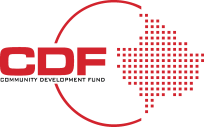 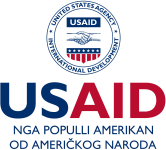 Naziv kompanije
Kontakt informacije 
Hvala Vam
[Speaker Notes: Poslednji slajd 
Nemojte zaboraviti vaše kontakt informacije]